Year 4 Africa - How does Kenya compare to the UK?
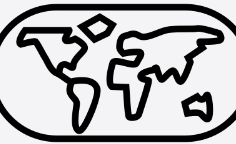 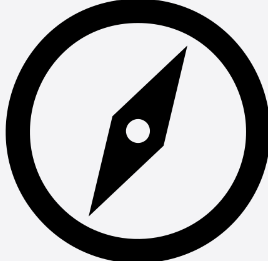 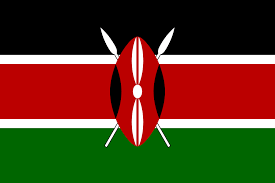 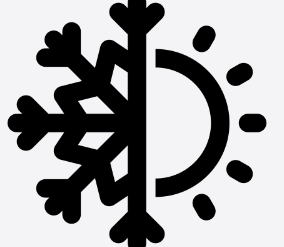 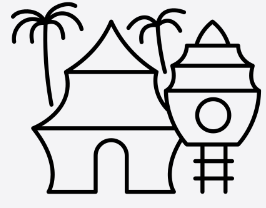 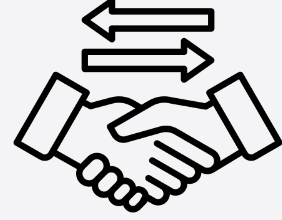 HOW DO WE HELP PREVENT CLIMATE CHNGE?
.
To find out more
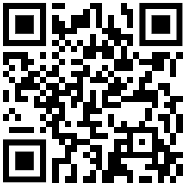 Vocabulary
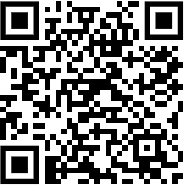